Областная неделя  профилактики употребления табачных изделий или потребления никотиносодержащей продукции  «Мы за чистые легкие!» МБОУ г. Иркутска СОШ № 42
Профилактическое занятие  с участием инспектора ОДН ОП-8  МУ МВД России
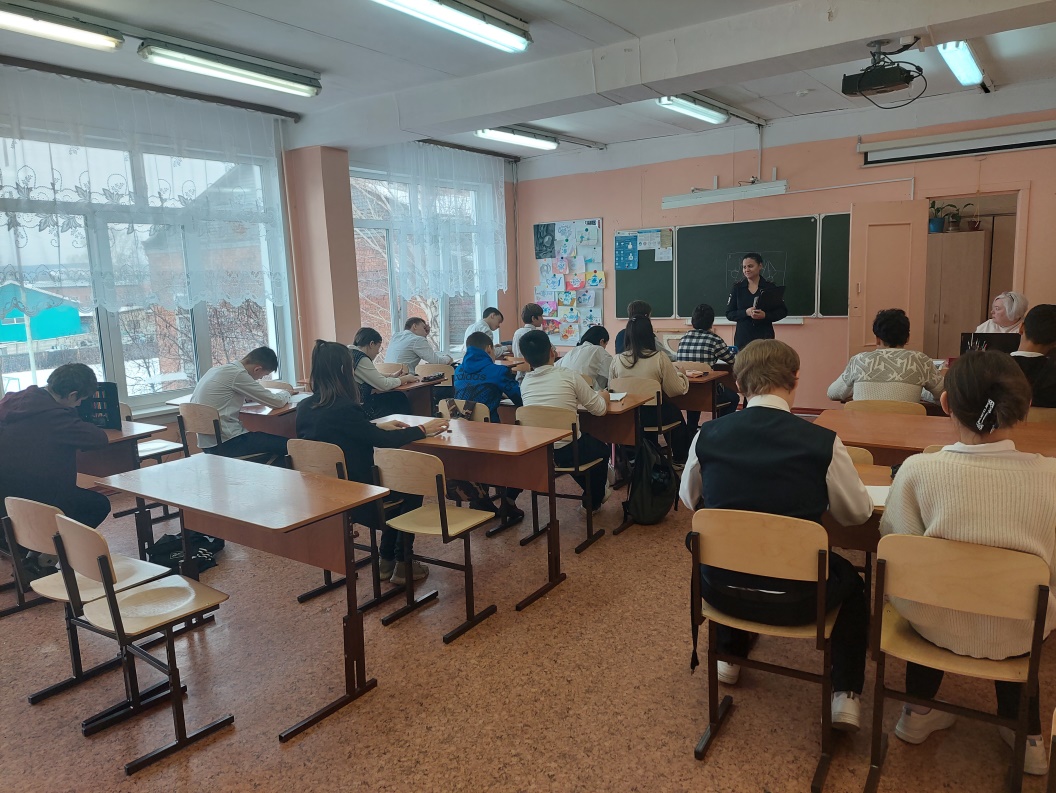 Транскрибация фильма «Никотин. Секреты манипуляции»
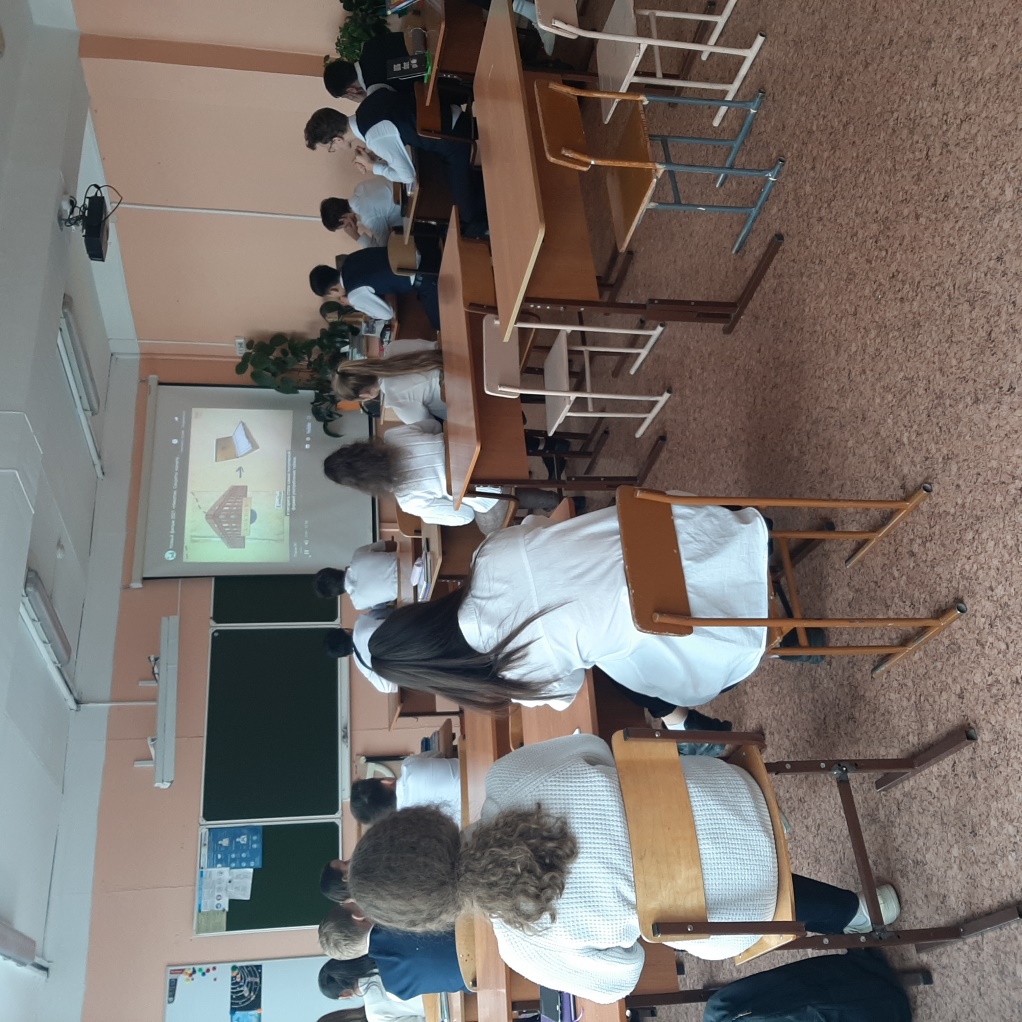 Профилактическое занятие в рамках проведения профилактической недели «Мы за чистые легкие!» с участием специалиста МСЧ ИАПО
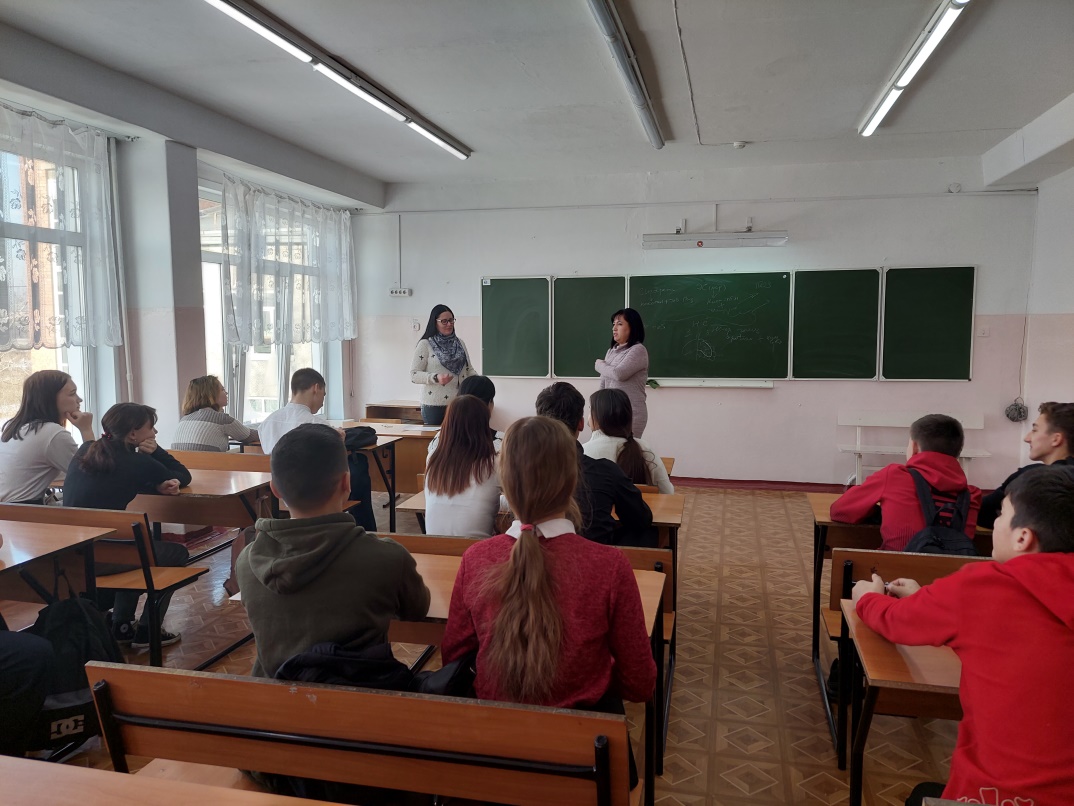